муниципальное бюджетное дошкольное образовательное учреждение «Строчковский детский сад»



Проект


 «Сокращение длительности процесса «Информирование и консультирование родителей 
(законных  представителей)»»




с.Строчково 2021
1
Паспорт проекта                                                                               «Сокращение длительности процесса «Информирование и консультирование родителей (законных  представителей)»»
муниципальное бюджетное дошкольное образовательное учреждение «Строчковский детский сад» Городецкого района, Нижегородской области:
Границы процесса: подсчет количества времени на затраты консультирования родителей 
Дата начала  проекта:01.04.2021  Дата окончания проекта:30.06.2021
Общая информация
Высокая  трудоемкость процессов сбора, информирования, анкетирования и обработки данных в образовательном процессе;
Отсутствие единого информационного пространства;
Отсутствие совокупности качественных и количественных сведений;
Высокий процент рабочего времени по взаимодействию с родителями (законных представителей) воспитанников.
Обоснование выбора процесса
Цель проекта:
Сокращение трудоемкости образовательного процесса при взаимодействии с родителями (законными представителями) не менее чем на 55% к концу мая 2021 года
1Оптимизация времени взаимодействия с родителями посредством интерактивных форм (онлайн, офлайн, мессенджеры и др.);
Модернизация автоматизированной системы сбора и обработки данных образовательного процесса.
Эффекты проекта
2
Команда проекта
Руководство проектом
Егорова Ольга Николаевна, заведующий МБДОУ «Строчковский детский сад»
Махова Г.Н. - воспитатель                             Жаркова Ю.Н. - воспитатель
Рабочая группа проекта
3
Карта текущего состояния процесса «Сокращение длительности процесса «Информирование и консультирование родителей (законных  представителей)»»
ВПП (время протекания процесса)  –  50 мин. - 115 мин.
4
ВВЕДЕНИЕ В ПРЕДМЕТНУЮ ОБЛАСТЬ(описание ситуации «как есть»)
Пирамида проблем
Федеральный 
Уровень 

Муниципальный 
уровень


Уровень образовательной организации
1
Не выявлены
2
3
Не выявлены
4
2
4
5
5
1
3
5.
АНАЛИЗ ПРОБЛЕМ
Карта целевого состояния процесса«Оптимизация процесса «Информирование и  консультирование  родителей (законных представителей»»
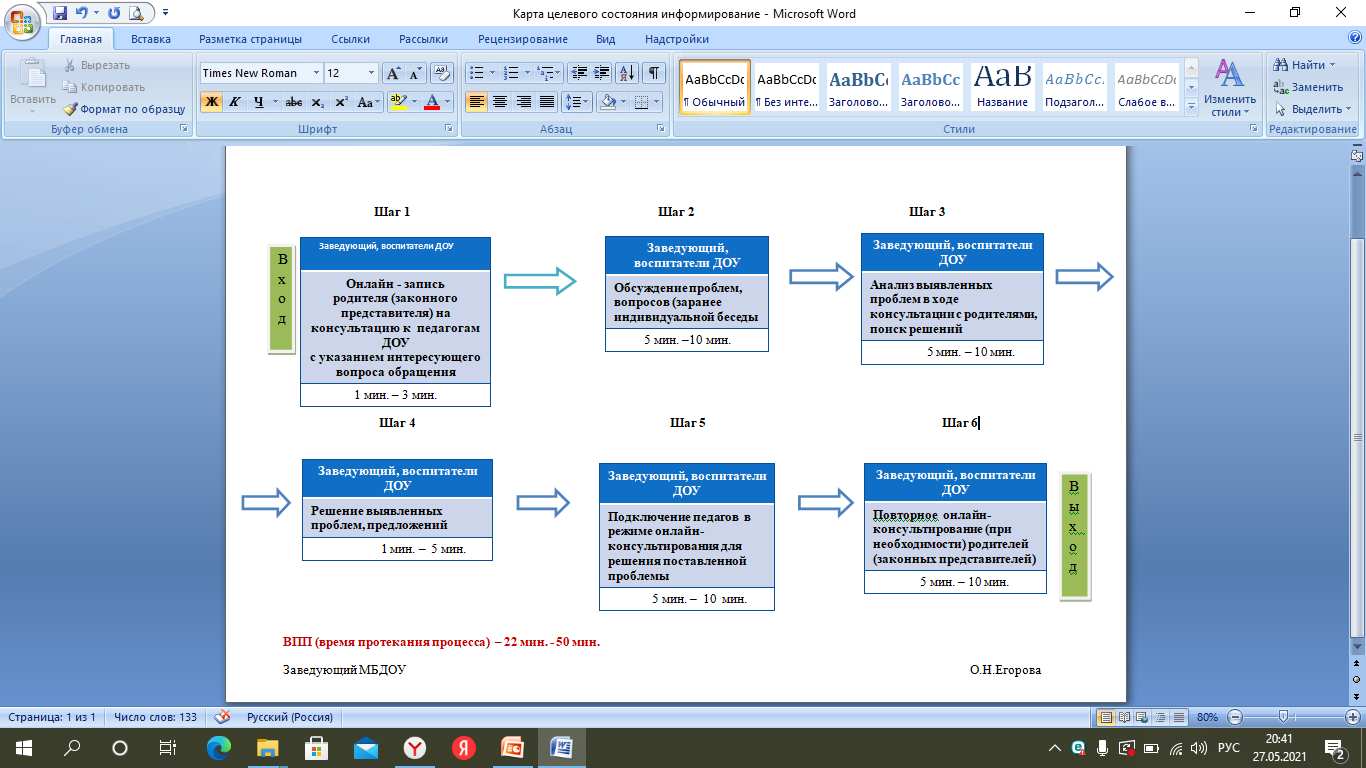 ВПП (время протекания процесса)  –  22 мин. - 50 мин.
7
Достигнутые   результаты
Экономия времени 65 минут; 55 %
115 – 50 минут
время протекания процесса
Снижение временных потерь за счёт роста эффективности взаимодействия персонала, за счёт выполнения  всех мероприятий дорожной карты проекта.
8